毕业答辩设计ppt模板
答辩模板/通用设计/毕业设计/学术报告通用动态模板
答辩人：XXX    导师：优页PPT
目  录 CONTENTS
绪 论
研究思路与方法
关键技术和实践难点
研究成果与应用前景
相关建议与论文结论
研究背景
参考文献
国内外相关研究状况
主要贡献与创新
研究意义
绪   论
PART ONE
1.1 研究背景
Part 1
背  景
毕业论文，泛指专科毕业论文、本科毕业论文（学士学位毕业论文）、硕士研究生毕业论文（硕士学位论文）、博士研究生毕业论文（博士学位论文）等，即需要在学业完成前写作并提交的论文，是教学或科研活动的重要组成部分之一。
写毕业论文主要目的是培养学生综合运用所学知识和技能，理论联系实际，独立分析，解决实际问题的能力，使学生得到从事本专业工作和进行相关的基本训练。毕业论文应反映出作者能够准确地掌握所学的专业基础知识，基本学会综合运用所学知识进行科学研究的方法，对所研究的题目有一定的心得体会，论文题目的范围不宜过宽，一般选择本学科某一重要问题的一个侧面。
1.2 国内相关研究情况
Part 1
添加标题
添加标题
添加标题
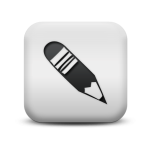 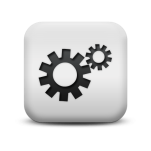 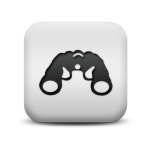 您的内容打在这里，或者通过您的内容打在这里
您的内容打在这里，或者通过您的内容打在这里
您的内容打在这里，或者通过您的内容打在这里
1.3 研究意义
Part 1
添加标题
添加标题
添加标题
您的内容打在这里，或者通过您的内容打在这里
您的内容打在这里，或者通过您的内容打在这里
您的内容打在这里，或者通过您的内容打在这里
1.4 参考文献
Part 1
单击此处添加您的文字内容。本模板的所有素材和逻辑图表，均可自由编辑替换和移动。单击此处添加您的文字内容。本模板的所有素材和逻辑图表，均可自由编辑替换和移动。单击此处添加您的文字内容。本模板的所有素材和逻辑图表，均可自由编辑替换和移动。单击此处添加您的文字内容。本模板的所有素材和逻辑图表，均可自由编辑替换和移动。
单击此处添加您的文字内容。本模板的所有素材和逻辑图表，均可自由编辑替换和移动。单击此处添加您的文字内容。本模板的所有素材和逻辑图表，均可自由编辑替换和移动。
单击此处添加您的文字内容。本模板的所有素材和逻辑图表，均可自由编辑替换和移动。单击此处添加您的文字内容。本模板的所有素材和逻辑图表，均可自由编辑替换和移动。
1.5 主要贡献与创新
Part 1
添加标题
添加标题
添加标题
添加标题
您的内容打在这里，或者通过您的内容打在这里
您的内容打在这里，或者通过您的内容打在这里
您的内容打在这里，或者通过您的内容打在这里
您的内容打在这里，或者通过您的内容打在这里
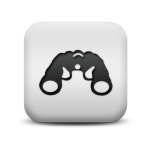 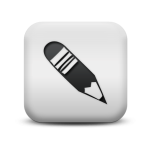 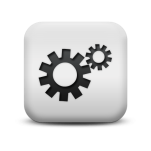 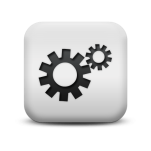 PART TWO
研究思路与方法
理论基础
采用某某方案
研究思路
可行性说明
2.1 理论框架
Part 2
单击此处添加您的文字内容。本模板的所有素材和逻辑图表，均可自由编辑替换和移动。单击此处添加您的文字内容。本模板的所有素材和逻辑图表，均可自由编辑替换和移动。单击此处添加您的文字内容。本模板的所有素材和逻辑图表，均可自由编辑替换和移动。单击此处添加您的文字内容。
2.2 研究思路
Part 2
添加标题
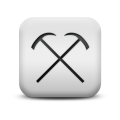 单击此处添加您的文字内容。本模板的所有素材和逻辑图表，均可自由编辑替换和移动。单击此处添加您的文字内容。本模板的所有素材和逻辑图表，均可自由编辑替换和移动。单击此处添加您的文字内容。本模板的所有素材和逻辑图表，均可自由编辑替换和移动。单击此处添加您的文字内容。本模板的所有素材和逻辑图表，均可自由编辑替换和移动。
单击此处添加您的文字内容。本模板的所有素材和逻辑图表，均可自由编辑替换和移动。单击此处添加您的文字内容。本模板的所有素材和逻辑图表，均可自由编辑替换和移动。
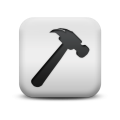 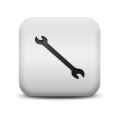 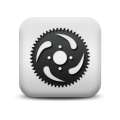 2.3 采用某某研究方案
Part 2
这里可以添加主要内容这里可以添加主要内容这里可以添加主要内容这里可以添加主要内容
这里可以添加主要内容这里可以添加主要内容这里可以添加主要内容这里可以添加主要内容
这里可以添加主要内容这里可以添加主要内容这里可以添加主要内容这里可以添加主要内容
这里可以添加主要内容这里可以添加主要内容这里可以添加主要内容这里可以添加主要内容
2.4 可行性分析
Part 2
20%
添加标题
添加标题
添加标题
添加标题
您的内容打在这里，或者通过您的内容打在这里
您的内容打在这里，或者通过您的内容打在这里
您的内容打在这里，或者通过您的内容打在这里
您的内容打在这里，或者通过您的内容打在这里
20%
20%
20%
PART THREE
关键技术和实践难点
关建技术
实践难点
案例对比分析
3.1 关键技术
Part 3
单击此处输入标题
请在这里输入您的主要叙述内容
请在这里输入您的主要叙述内容
单击此处输入标题
请在这里输入您的主要叙述内容
请在这里输入您的主要叙述内容
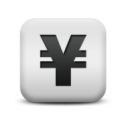 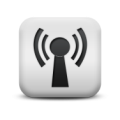 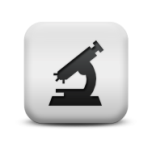 单击此处输入标题
请在这里输入您的主要叙述内容
请在这里输入您的主要叙述内容
单击此处输入标题
请在这里输入您的主要叙述内容
请在这里输入您的主要叙述内容
单击此处添加您的文字内容。本模板的所有素材和逻辑图表，均可自由编辑替换和移动。单击此处添加您的文字内容。本模板的所有素材和逻辑图表，均可自由编辑替换和移动。单击此处添加您的文字内容。本模板的所有素材和逻辑图表，均可自由编辑替换和移动。单击此处添加您的文字内容。本模板的所有素材和逻辑图表，均可自由编辑替换和移动。
3.2 实践难点
Part 3
标题文字
标题文字
标题文字
标题文字
标题文字
3.3 案例对比分析
Part 3
您的内容打在这里，或者通过复制您的文本后。您的内容打在这里
您的内容打在这里，或者通过复制您的文本后。您的内容打在这里
您的内容打在这里，或者通过复制您的文本后。您的内容打在这里
您的内容打在这里，或者通过复制您的文本后。您的内容打在这里
您的内容打在这里，或者通过复制您的文本后。您的内容打在这里
您的内容打在这里，或者通过复制您的文本后。您的内容打在这里
PART FOUR
研究成果与应用前景
研究最终目标
应用前景
成果形式
4.1 研究目标
Part 4
单击此处输入标题
请在这里输入您的主要叙述内容
请在这里输入您的主要叙述内容
请在这里输入您的主要叙述内容
请在这里输入您的主要叙述内容
单击此处输入标题
请在这里输入您的主要叙述内容
请在这里输入您的主要叙述内容
请在这里输入您的主要叙述内容
请在这里输入您的主要叙述内容
01
02
单击此处输入标题
请在这里输入您的主要叙述内容
请在这里输入您的主要叙述内容
请在这里输入您的主要叙述内容
请在这里输入您的主要叙述内容
单击此处输入标题
请在这里输入您的主要叙述内容
请在这里输入您的主要叙述内容
请在这里输入您的主要叙述内容
请在这里输入您的主要叙述内容
研究目标
03
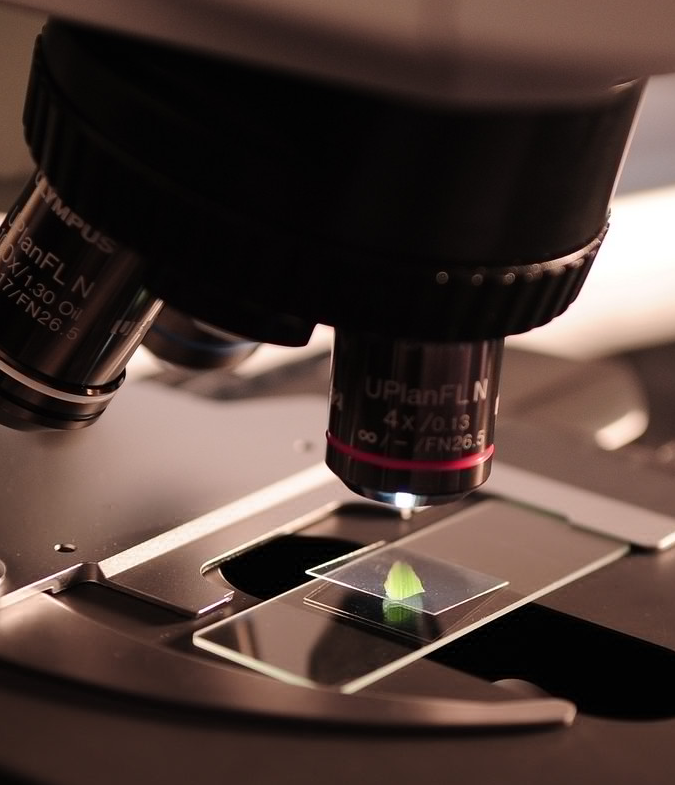 04
4.2 应用前景
Part 4
单击此处输入标题
请在这里输入您的主要叙述内容
请在这里输入您的主要叙述内容
请在这里输入您的主要叙述内容
请在这里输入您的主要叙述内容
单击此处输入标题
请在这里输入您的主要叙述内容
请在这里输入您的主要叙述内容
请在这里输入您的主要叙述内容
请在这里输入您的主要叙述内容
2
1
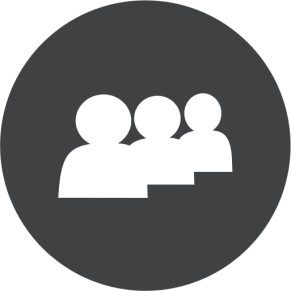 单击此处输入标题
请在这里输入您的主要叙述内容
请在这里输入您的主要叙述内容
请在这里输入您的主要叙述内容
请在这里输入您的主要叙述内容
单击此处输入标题
请在这里输入您的主要叙述内容
请在这里输入您的主要叙述内容
请在这里输入您的主要叙述内容
请在这里输入您的主要叙述内容
3
4
4.3 成果形式
Part 4
您的内容打在这里，或者通过复制您的文本后。您的内容打在这里
您的内容打在这里，或者通过复制您的文本后。您的内容打在这里
添加标题
您的内容打在这里，或者通过复制您的文本后。您的内容打在这里
您的内容打在这里，或者通过复制您的文本后。您的内容打在这里
PART FIVE
相关建议与论文结论
主要问题分析
问题评估
相关建议
研究总结
亮点与不足
5.1 主要问题分析
Part 5
主要问题分析
主要问题分析
请在这里输入您的主要叙述内容
请在这里输入您的主要叙述内容
请在这里输入您的主要叙述内容
请在这里输入您的主要叙述内容
请在这里输入您的主要叙述内容
请在这里输入您的主要叙述内容
请在这里输入您的主要叙述内容
请在这里输入您的主要叙述内容
请在这里输入您的主要叙述内容
请在这里输入您的主要叙述内容
请在这里输入您的主要叙述内容
请在这里输入您的主要叙述内容
请在这里输入您的主要叙述内容
请在这里输入您的主要叙述内容
请在这里输入您的主要叙述内容
请在这里输入您的主要叙述内容
请在这里输入您的主要叙述内容
请在这里输入您的主要叙述内容
请在这里输入您的主要叙述内容
请在这里输入您的主要叙述内容
请在这里输入您的主要叙述内容
请在这里输入您的主要叙述内容
请在这里输入您的主要叙述内容
请在这里输入您的主要叙述内容
5.2 问题评估
Part 5
请在这里输入您的主要叙述内容  请在这里输入您的主要叙述内容
请在这里输入您的主要叙述内容  请在这里输入您的主要叙述内容
问题评估1
请在这里输入您的主要叙述内容                                       请在这里输入您的主要叙述内容
请在这里输入您的主要叙述内容                                       请在这里输入您的主要叙述内容
问题评估2
请在这里输入您的主要叙述内容  请在这里输入您的主要叙述内容
请在这里输入您的主要叙述内容  请在这里输入您的主要叙述内容
问题评估3
5.3 相关建议
Part 5
01
02
03
04
建议一
建议二
建议三
成建议四
单击此处添加文本，单击此处添加文本
单击此处添加文本，单击此处添加文本
单击此处添加文本，单击此处添加文本
单击此处添加文本，单击此处添加文本
您的内容打在这里，或者通过复制您的文本后，在此框中选择粘贴，并选择只保留您的内容打在这里，或者通过复制您的文本后，在此框中选择粘贴，并选择只保留
您的内容打在这里，或者通过复制您的文本后，在此框中选择粘贴，并选择只保留您的内容打在这里，或者通过复制您的文本后，在此框中选择粘贴，并选择只保留
您的内容打在这里，或者通过复制您的文本后，在此框中选择粘贴，并选择只保留您的内容打在这里，或者通过复制您的文本后，在此框中选择粘贴，并选择只保留
您的内容打在这里，或者通过复制您的文本后，在此框中选择粘贴，并选择只保留您的内容打在这里，或者通过复制您的文本后，在此框中选择粘贴，并选择只保留
5.4 研究总结
Part 5
您的内容打在这里，或者通过复制您的文本后。您的内容打在这里
您的内容打在这里，或者通过复制您的文本后。您的内容打在这里
研究总结
您的内容打在这里，或者通过复制您的文本后。您的内容打在这里
您的内容打在这里，或者通过复制您的文本后。您的内容打在这里
您的内容打在这里，或者通过复制您的文本后。您的内容打在这里
您的内容打在这里，或者通过复制您的文本后。您的内容打在这里
5.5 亮点与不足
Part 5
您的内容打在这里，或者通过复制您的文本后，在此框中选择粘贴，并选择只保留您的内容打在这里，或者通过复制您的文本后，在此框中选择粘贴，并选择只保留
您的内容打在这里，或者通过复制您的文本后，在此框中选择粘贴，并选择只保留您的内容打在这里，或者通过复制您的文本后，在此框中选择粘贴，并选择只保留
您的内容打在这里，或者通过复制您的文本后，在此框中选择粘贴，并选择只保留您的内容打在这里，或者通过复制您的文本后，在此框中选择粘贴，并选择只保留
您的内容打在这里，或者通过复制您的文本后，在此框中选择粘贴，并选择只保留您的内容打在这里，或者通过复制您的文本后，在此框中选择粘贴，并选择只保留
您的内容打在这里，或者通过复制您的文本后，在此框中选择粘贴，并选择只保留您的内容打在这里，或者通过复制您的文本后，在此框中选择粘贴，并选择只保留
谢谢聆听 敬请指正
答辩模板/通用设计/毕业设计/学术报告通用动态模板
答辩人：xxxxxx    导师：xxxxxx